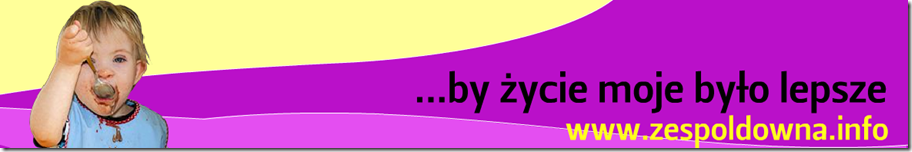 ZESPÓŁ DOWNA,
czyli edukacja 20 lat później
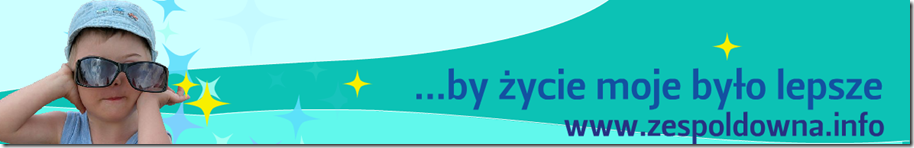 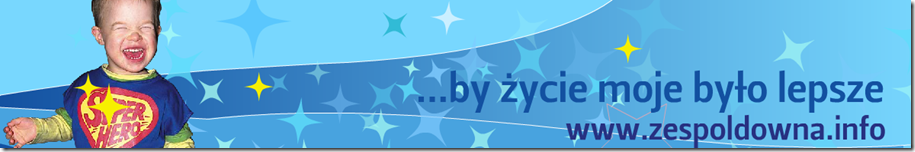 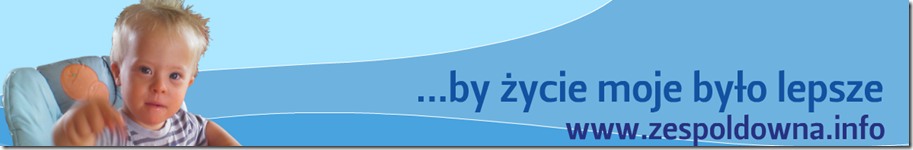 [Speaker Notes: Wyszlifowanie zdolności, któRe dadzą funkcjonalność]
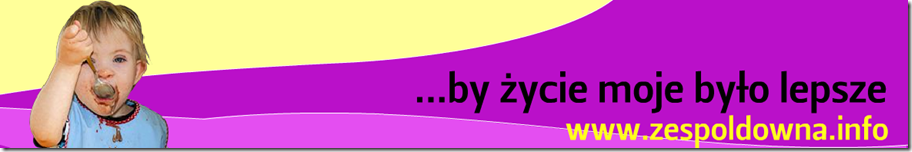 MODEL EDUKACJI INTEGRACYJNEJ DLA OSÓB NIEPEŁNOSPRAWNYCH W 1991 W POLSCE
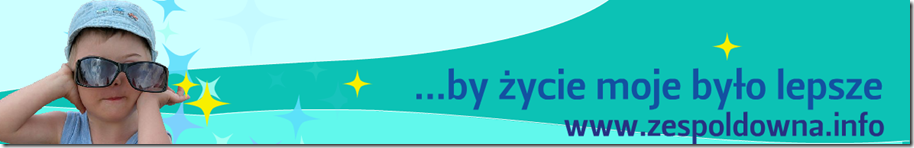 [Speaker Notes: Po to by dziecko mogło mieć PRZYSZŁOŚĆ!]
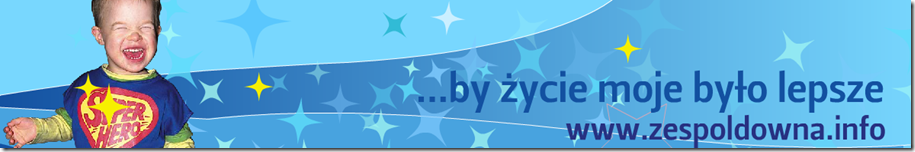 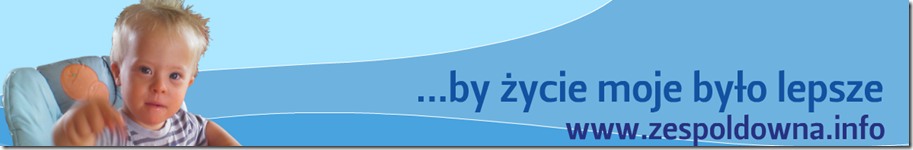 ZMIANY 1990-2000
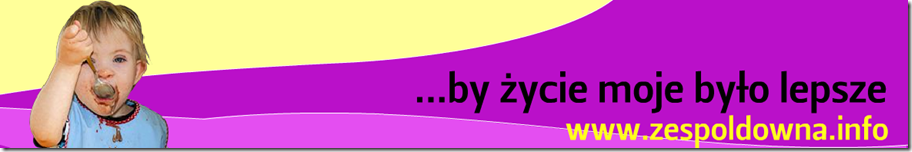 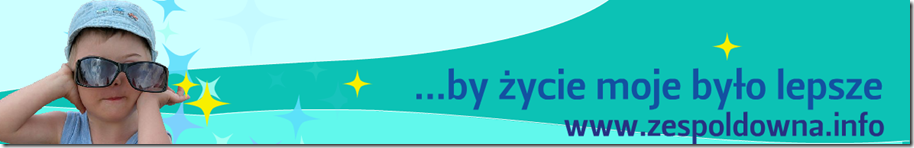 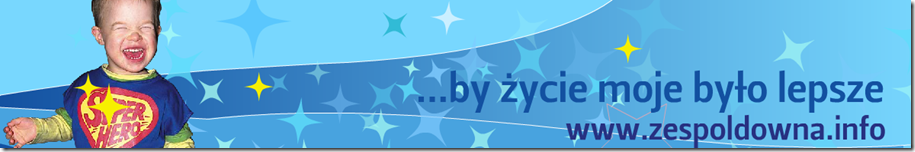 WE WROCŁAWIU DZIECKO Z ZESPOŁEM DOWNA IDZIE DO PRZEDSZKOLA W WIEKU OKOŁO 3 LAT RAZEM Z RÓWIEŚNIKAMI.
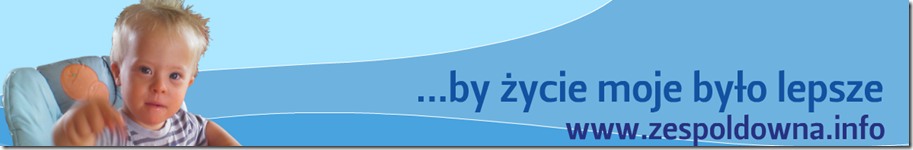 Osoba z ZD w 2011 roku
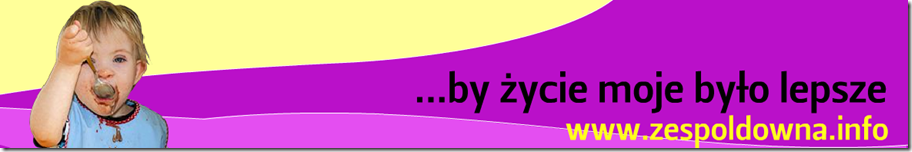 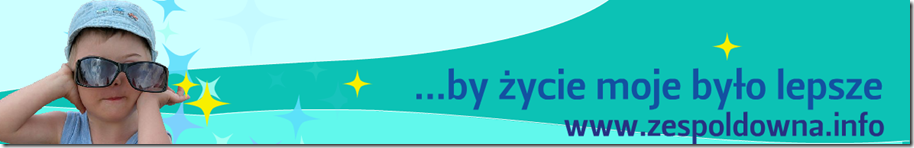 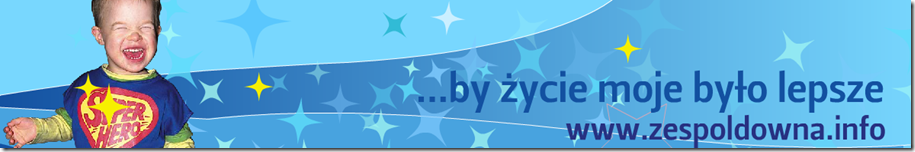 SZKOŁA PODSTAWOWA W POLSCE 2011
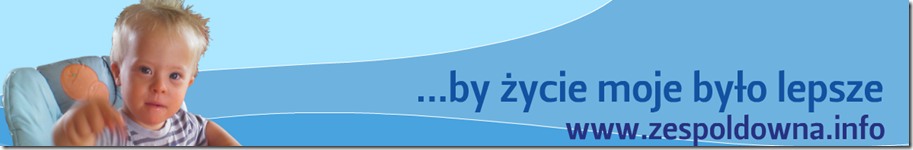 [Speaker Notes: To jest]
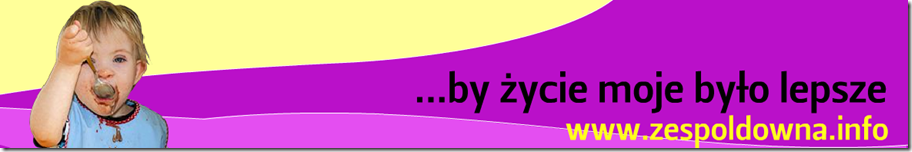 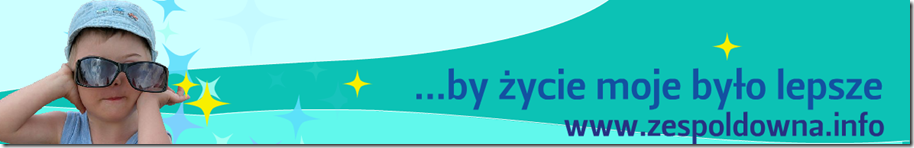 MODEL WROCŁAWIA - SZKOŁA PODSTAWOWA
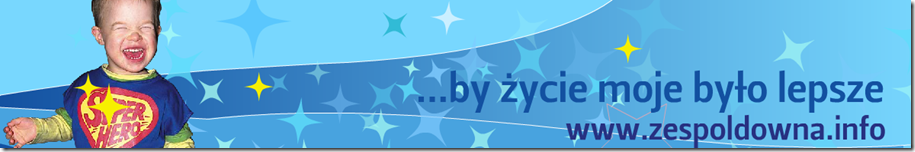 DLACZEGO?
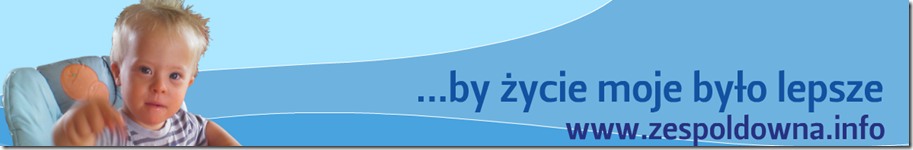 MODEL KLASY 0-3
KLASA – do 20 dzieci w tym 2-3 dzieci z ZD
WYCHOWAWCA – nauczyciel prowadzący całą klasę
MENTOR – osoba wspomagająca dzieci z ZD, przebywa z dziećmi po zajęciach
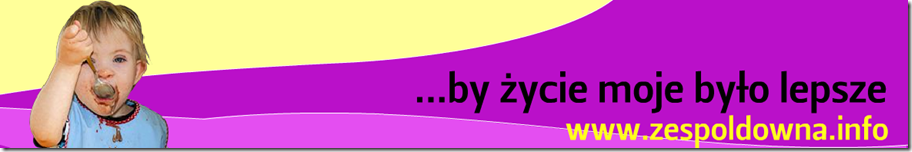 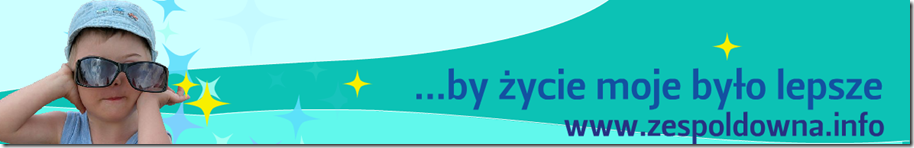 DZIECKO IDZIE DO 4 KLASY
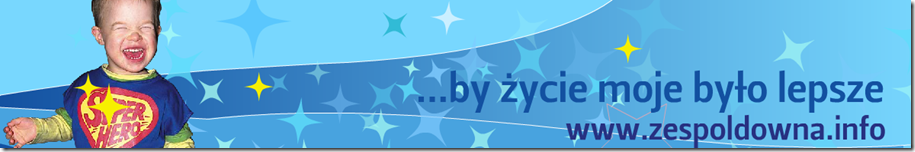 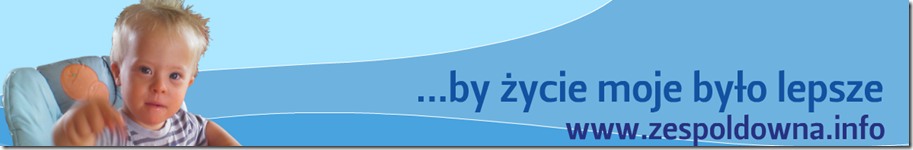 DZIECKO
SYSTEM